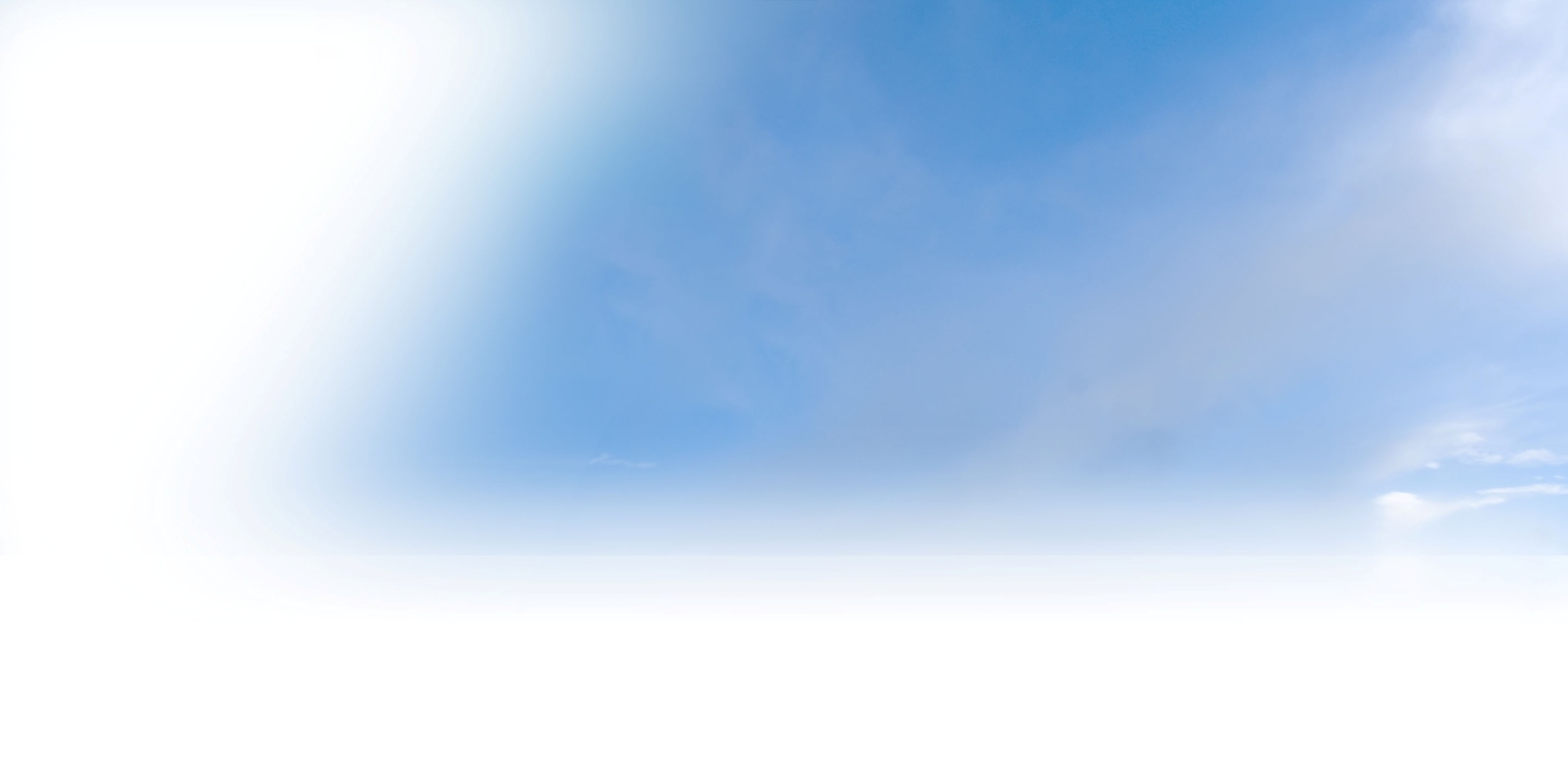 VISIONS AND TARGETS
2015
Example text
This is an example text
Go ahead and replace it with your own text
TEXT EXAMPLE
TEXT EXAMPLE
TEXT EXAMPLE
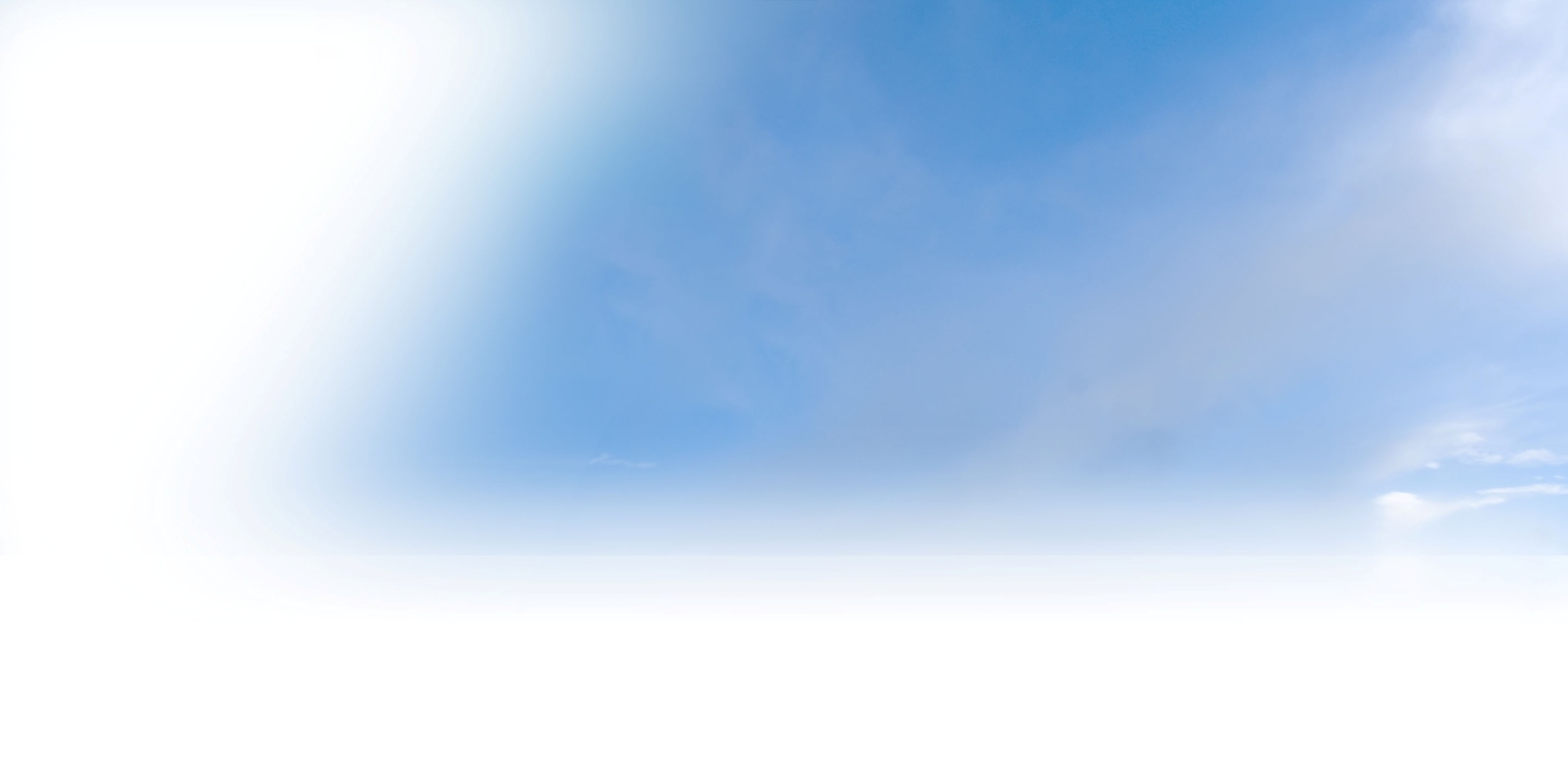 VISIONS AND TARGETS
2015
Strategy Targets
Go ahead and replace it with your own text.
Enviromental 
Targets
Go ahead and replace it with your own text.
Process Targets
Go ahead and replace it with your own text. This is an example text.
People Targets
Go ahead and replace it with your own text. This is an example text.
Business Targets
Go ahead and replace it with your own text.
VISIONS AND TARGETS – HOW TO REACH OUR GOALS
Strategy
Go ahead and replace it with your own text. 
This is an example text. 
Go ahead and replace it with your own text.
2015
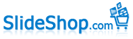 VISIONS AND TARGETS – HOW TO REACH OUR GOALS
Process
Go ahead and replace it with your own text. 
This is an example text. 
Go ahead and replace it with your own text.
2015
VISIONS AND TARGETS – HOW TO REACH OUR GOALS
People
Go ahead and replace it with your own text. 
This is an example text. 
Go ahead and replace it with your own text.
2015
VISIONS AND TARGETS – HOW TO REACH OUR GOALS
Business Targets
Go ahead and replace it with your own text. 
This is an example text. 
Go ahead and replace it with your own text.
2015
VISIONS AND TARGETS – HOW TO REACH OUR GOALS
Enviromental Targets
Go ahead and replace it with your own text. 
This is an example text. 
Go ahead and replace it with your own text.
2015
VISIONS AND TARGETS
Example text
This is an example text
Go ahead and replace it with your own text
VISION
TEXT EXAMPLE
TEXT EXAMPLE
TEXT EXAMPLE
TEXT EXAMPLE
TEXT EXAMPLE
VISIONS AND TARGETS
Example text
This is an example text
Go ahead and replace it with your own text
VISION
TEXT EXAMPLE
TEXT EXAMPLE
TEXT EXAMPLE
TEXT EXAMPLE
TEXT EXAMPLE
TEXT EXAMPLE
TEXT EXAMPLE
VISIONS AND TARGETS
Example text
This is an example text
Go ahead and replace it with your own text
2015
TEXT EXAMPLE
TEXT EXAMPLE
TEXT EXAMPLE